Организация и проведение итогового сочинения в 2022 – 2023 учебном  году. Работа комиссии по проверке ИС(И).
Н.В. Лукьянчикова, к.ф.н., доцент кафедры общего образования ГАУ ДПО ЯО «Институт развития образования»
Итоговое сочинение в 2022 – 2023 году
Основной срок написания итогового сочинения в новом учебном году – 7 декабря 2022 года. 
Дополнительные сроки – 1 февраля и 3 мая 2023 года. 
Успешное написание итогового сочинения является для выпускников 11 классов допуском к государственной итоговой аттестации. Оценивается по системе «зачёт» / «незачёт». 
Обучающиеся с ограниченными возможностями здоровья вместо итогового сочинения вправе выбрать написание изложения.
Разделы для итогового сочинения 2022 – 2023 уч. г.
Духовно-нравственные ориентиры в жизни человека (1.1. Внутренний мир человека и его личностные качества. 1.2. Отношение человека к другому человеку (окружению), нравственные идеалы и выбор между добром и злом. 1.3. Познание человеком самого себя. 1.4. Свобода человека и ее ограничения). 
Семья, общество, Отечество в жизни человека (2.1. Семья, род; семейные ценности и традиции. 2.2. Человек и общество. 2.3. Родина, государство, гражданская позиция человека)
Природа и культура в жизни человека (3.1. Природа и человек. 3.2. Наука и человек. 3.3. Искусство и человек).
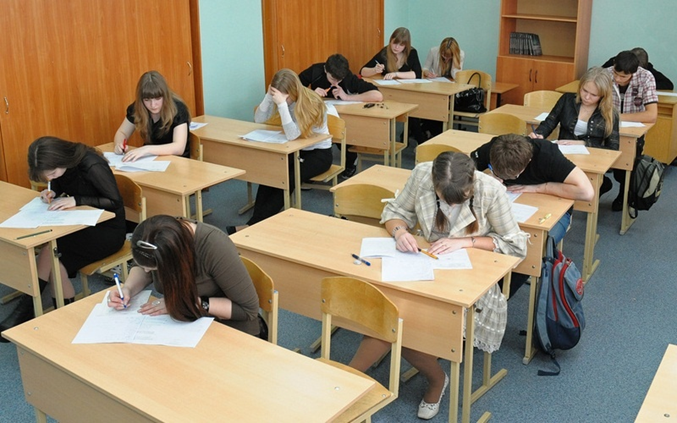 Раздел 1. Духовно-нравственные ориентиры в жизни человека
Темы этого раздела:
→ связаны с вопросами, которые человек задаёт себе сам, в том числе в ситуации нравственного выбора;
→ нацеливают на рассуждение о нравственных идеалах и моральных нормах, сиюминутном и вечном, добре и зле, о свободе и ответственности;
→ касаются размышлений о смысле жизни, гуманном и антигуманном поступках, их мотивах, причинах внутреннего разлада и об угрызениях совести;
→ позволяют задуматься об образе жизни человека, о выборе им жизненного пути, значимой цели и средствах её достижения, любви и дружбе;
→ побуждают к самоанализу, осмыслению опыта других людей (или поступков литературных героев), стремящихся понять себя.
Раздел 2. Семья, общество, Отечество в жизни человека
Темы этого раздела:
→ связаны со взглядом на человека как представителя семьи, социума, народа, поколения, эпохи;
→ нацеливают на размышление о семейных и общественных ценностях, традициях и обычаях, межличностных отношениях и влиянии среды на человека;
→ касаются вопросов исторического времени, гражданских идеалов, важности сохранения исторической памяти, роли личности в истории;
→ позволяют задуматься о славе и бесславии, личном и общественном, своём вкладе в общественный прогресс;
→ побуждают рассуждать об образовании и о воспитании, споре поколений и об общественном благополучии, о народном подвиге и направлениях развития общества.
Раздел 3. Природа и культура в жизни человека
Темы этого раздела:
→ связаны с философскими, социальными, этическими, эстетическими проблемами, вопросами экологии;
→ нацеливают на рассуждение об искусстве и науке, о феномене таланта, ценности художественного творчества и научного поиска, о собственных предпочтениях или интересах в области искусства и науки;
→ касаются миссии художника и ответственности человека науки, значения великих творений искусства и научных открытий (в том числе в связи с юбилейными датами);
→ позволяют осмысливать роль культуры в жизни человека, важность исторической памяти, сохранения традиционных ценностей;
→ побуждают задуматься о взаимодействии человека и природы, направлениях развития культуры, влиянии искусства и новых технологий на человека.
Образец комплекта тем
Каждый комплект будет состоять из шести тем – по две темы из каждого раздела банка.
Как, по-Вашему, связаны понятия чести и совести?
Что Вы вкладываете в понятие «счастье»?
Семейные ценности и их место в жизни человека.
В чём может проявляться любовь к Отечеству?
Способно ли, с Вашей точки зрения, явление культуры (книга, музыкальное произведение, фильм, спектакль) изменить взгляды человека на жизнь?
Чему человек может научиться у природы?
Критерии оценивания
Требование № 1. Объем итогового сочинения 
Требование № 2. Самостоятельность написания итогового сочинения
Итоговое сочинение, соответствующее установленным требованиям, оценивается по критериям: 
1. Соответствие теме; 
2. Аргументация. Привлечение литературного материала; 
3. Композиция и логика рассуждения; 
4. Качество письменной речи; 
5. Грамотность.
Требование № 1. Объем итогового сочинения (изложения)
Рекомендуемое количество слов – от 350. Максимальное количество слов в сочинении не устанавливается. Если в сочинении менее 250 слов (в подсчёт включаются все слова, в том числе и служебные), то выставляется «незачет» за невыполнение требования № 1 и «незачет» за работу в целом
Следует учитывать правила подсчёта слов, которые совпадают с правилами подсчета слов при проверке сочинений, написанных в рамках ЕГЭ и ОГЭ по русскому языку и литературе.
При подсчёте слов в сочинении (изложении) учитываются как самостоятельные, так и служебные части речи. Подсчитывается любая последовательность слов, написанных без пробела (например, «всё-таки» – одно слово, «всё же» – два слова). Инициалы с фамилией считаются одним словом (например, «М.Ю. Лермонтов» – одно слово). Любые другие символы, в частности цифры, при подсчёте не учитываются (например, «5 лет» – одно слово, «пять лет» – два слова).
Продолжение
«Белогорская крепость» – 2 слова; 
«Александр Сергеевич Пушкин» – 3 слова; 
«А.С. Пушкин» – 1 слово; 
«для того чтобы» – 3 слова; 
«в возрасте двадцати двух лет» – 5 слов; 
«в возрасте 22 лет» – 3 слова; 
«влесу (ошибочное слитное написание)» – 1 слово; 
«черно белый (ошибочное раздельное написание)» – 2 слова.
Требование № 2. Самостоятельность написания итогового сочинения (изложения)
Итоговое сочинение выполняется самостоятельно. Не допускается списывание сочинения (фрагментов сочинения) из какого-либо источника или воспроизведение по памяти чужого текста (работа другого участника, текст, опубликованный в бумажном и (или) электронном виде, и др.). Допускается прямое или косвенное цитирование с обязательной ссылкой на источник (ссылка дается в свободной форме). Объем цитирования не должен превышать объем собственного текста участника. Если сочинение признано несамостоятельным, то выставляется «незачет» за невыполнение требования № 2 и «незачет» за работу в целом (такое сочинение не проверяется по критериям оценивания).
Критерий № 1 Соответствие теме
Данный критерий нацеливает на проверку содержания сочинения. Участник должен рассуждать на предложенную тему, выбрав путь ее раскрытия (например, отвечает на вопрос, поставленный в теме, или размышляет над предложенной проблемой и т.п.). 
«Незачет» ставится только в случае, если сочинение не соответствует теме, в нем нет ответа на вопрос, поставленный в теме, или в сочинении не прослеживается конкретной цели высказывания. Во всех остальных случаях выставляется «зачет»
Нужно учитывать, что участник итогового сочинения вправе выбрать оригинальный путь ее раскрытия.
Критерий № 2 Аргументация. Привлечение литературного материала
Данный критерий нацеливает на проверку умения строить рассуждение, доказывать свою позицию, формулируя аргументы и подкрепляя их примерами из литературного материала. Можно привлекать художественные произведения, дневники, мемуары, публицистику, произведения устного народного творчества (за исключением малых жанров), другие источники отечественной или мировой литературы (достаточно опоры на один текст). 
«Незачет» ставится при условии, если сочинение не содержит аргументации, написано без опоры на литературный материал, или в нем существенно искажено содержание выбранного текста, или литературный материал лишь упоминается в работе (аргументы примерами не подкрепляются). Во всех остальных случаях выставляется «зачет».
Продолжение
Также необходимо учитывать, что участники итогового сочинения могут ориентироваться на требования не только школьных критериев, но и вузовских, которые могут существенно отличаться от школьных критериев. Например, вуз может требовать привлечения нескольких литературных аргументов или опоры не только на литературный аргумент, но и на произведения других видов искусства или на исторические факты. Таким образом, в итоговом сочинении, кроме литературного аргумента, могут быть аргументы, связанные с театром, кино, живописью, историческими документами (их нужно рассматривать как органическую часть сочинения).
Критерий № 3 Композиция и логика рассуждения
Данный критерий нацеливает на проверку умения логично выстраивать рассуждение на предложенную тему. Участник должен выдерживать соотношение между тезисом и доказательствами. 
«Незачет» ставится при условии, если грубые логические нарушения мешают пониманию смысла сказанного или отсутствует тезисно-доказательная часть. Во всех остальных случаях выставляется «зачет».
Критерий № 4 Качество письменной речи
Данный критерий нацеливает на проверку речевого оформления текста сочинения. Участник должен точно выражать мысли, используя разнообразную лексику и различные грамматические конструкции, при необходимости уместно употреблять термины. 
«Незачет» ставится при условии, если низкое качество речи (в том числе речевые ошибки) существенно затрудняет понимание смысла сочинения. Во всех остальных случаях выставляется «зачет».
Критерий № 5 Грамотность
Данный критерий позволяет оценить грамотность выпускника. «Незачет» ставится при условии, если на 100 слов в среднем приходится в сумме более пяти ошибок: грамматических, орфографических, пунктуационных
Продолжение
Следует обратить внимание на то, что в критерии не указано, как должны локализоваться ошибки в работе выпускника. Так, если подавляющее большинство ошибок располагается в какой-то одной части работы, в расчет берется общее количество слов, написанных участником итогового сочинения (изложения). При проверке сочинения (изложения) рекомендуется традиционным способом отметить все ошибки на полях копий бланков, учесть однотипные и негрубые ошибки и, произведя после этого подсчет, соотнести полученную цифру с количеством слов в работе (речевые ошибки в данном критерии не учитываются). Если на 100 слов приходится в сумме более пяти ошибок, то на 20 слов – одна ошибка. Общее количество слов в конкретном сочинении делится на 20. Полученное число округляется. Например, в работе 370 слов. При делении на 20 получается 18,5. Округляем до 19. Участник итогового сочинения (изложения) может получить «зачет» по Критерию № 5 при 19 ошибках. При 20 ошибках выставляется «незачет».
Продолжение
Необходимо учитывать также повторяемость и однотипность ошибок. Если ошибка повторяется в одном и том же слове или в корне однокоренных слов, то она считается за одну ошибку. Однотипными считаются ошибки на одно правило, если условия выбора правильного написания заключены в грамматических (в армии, в роще; колют, борются) и фонетических (пирожок, сверчок) особенностях данного слова. Не считаются однотипными ошибки на такое правило, в котором для выяснения правильного написания одного слова требуется подобрать другое (опорное) слово или его форму (вода – воды; грустный – грустить; резкий – резок). Первые три однотипные ошибки считаются за одну ошибку, каждая следующая подобная ошибка учитывается как самостоятельная. Если в одном непроверяемом слове допущены две и более ошибки, то все они считаются за одну ошибку. Понятие об однотипных ошибках не распространяется на пунктуационные ошибки.
Ресурсы в помощь
fipi.ru (сайт Федерального института педагогических измерений)
сочинение11.рф (документы, новости, материалы прошлых лет и главное: каждый год появляются актуальные материалы для подготовки по направлениям этого года)
4ege.ru (новости, материалы для подготовки, примеры сочинений по направлениям этого года)
rustutors.ru (Итоговое сочинение: списки, примеры сочинений)
Возможная структура сочинения
Вступление (факультативная часть) – может включать в себя размышления о ключевом понятии темы
Тезис (основная мысль, ответ на вопрос темы)
Аргумент + развернутый литературный пример
Аргумент + развернутый литературный пример (этой части может не быть вообще, так как второй аргумент не обязателен. Это может быть аргумент с примером из другого произведения. Это может быть аргумент с другим примером из уже разобранного произведения)
Вывод
Спасибо за внимание, коллеги!